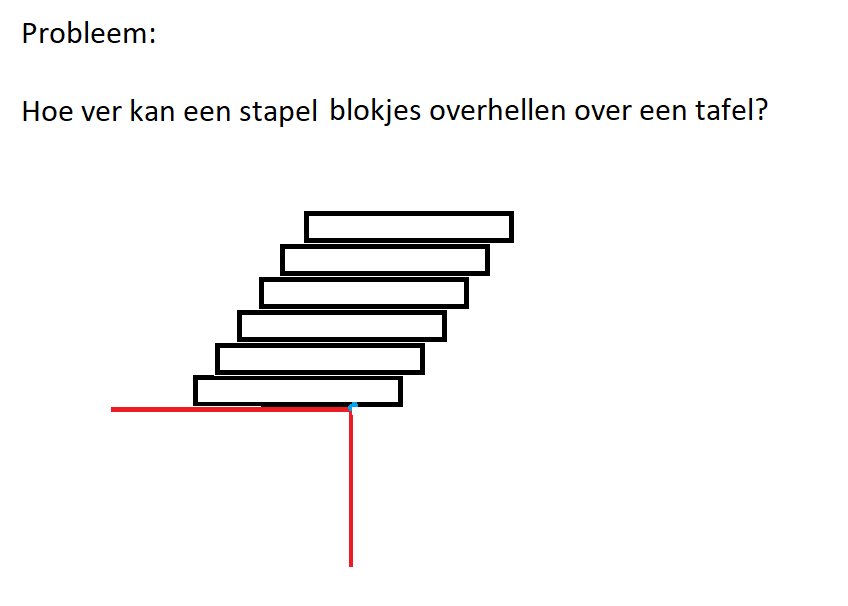 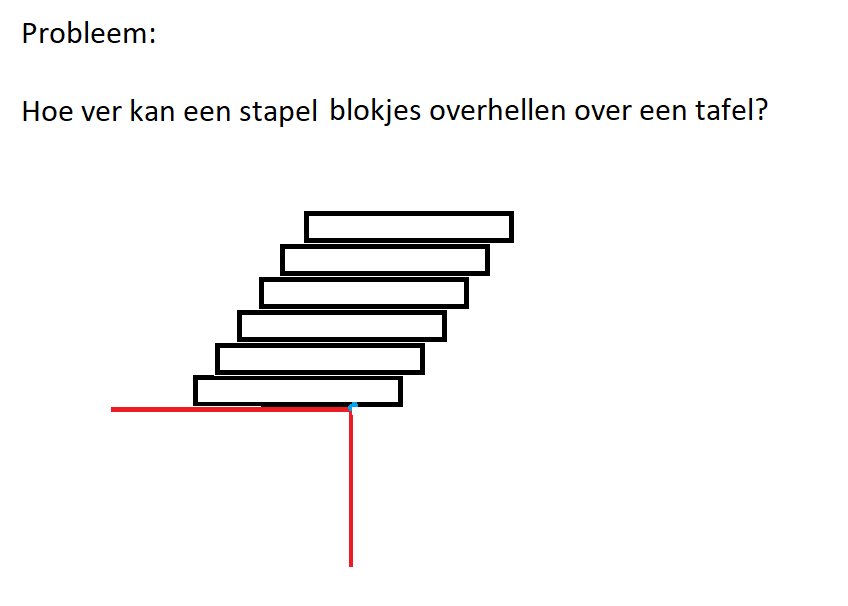 allereerst 
Wiskundig probleem goed definiëren 

Het zijn allemaal gelijke blokjes (stenen, boeken). 
Ze mogen alleen één op één op elkaar gestapeld worden.
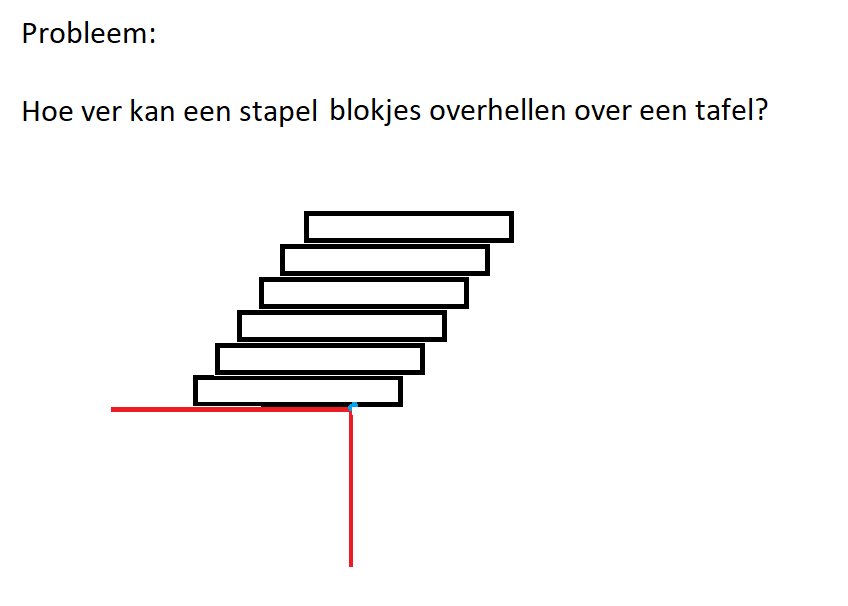 Eerste stap: 
Oriënteren op het probleem. 
Probeer het probleem te begrijpen.
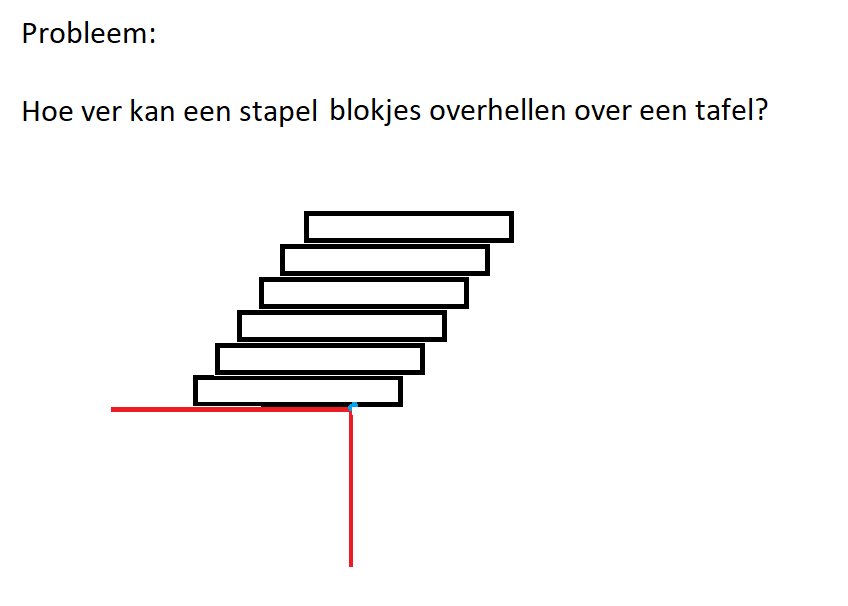 Eerste stap: 
Oriënteren op het probleem. 
Probeer het probleem te begrijpen.
Hoe kun je dat doen?
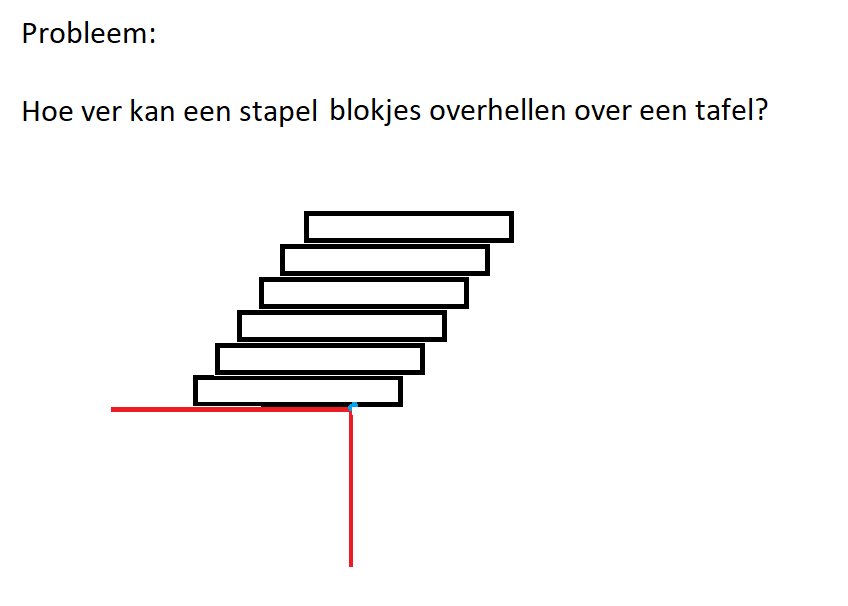 Eerste stap: 
Oriënteren op het probleem. 
Probeer het probleem te begrijpen.
Maak schetsen of ga echt bouwen, bijvoorbeeld met kapla blokjes of boeken.
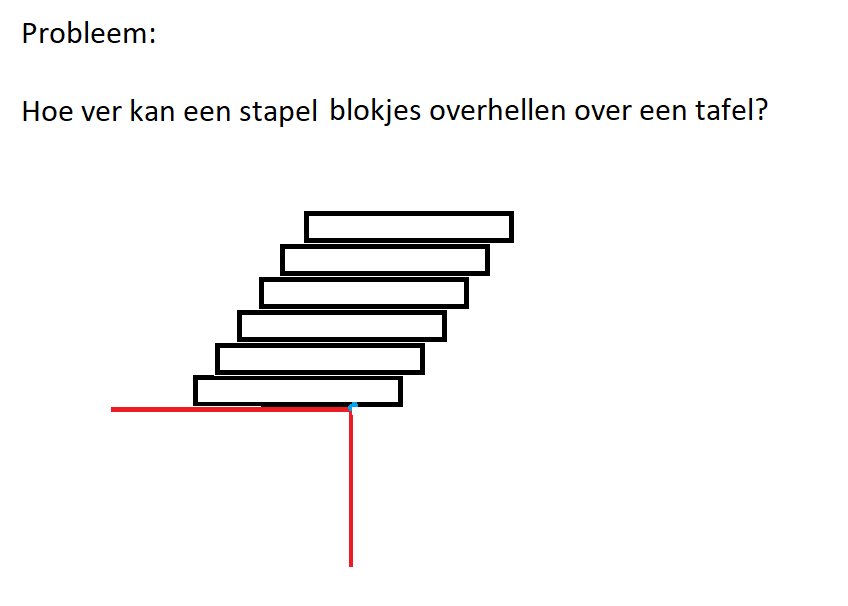 Probeer bijvoorbeeld de blokjes op elkaar te bouwen met steeds een even grote verspringing. 
Hoe ver kan de stapel dan overhellen?
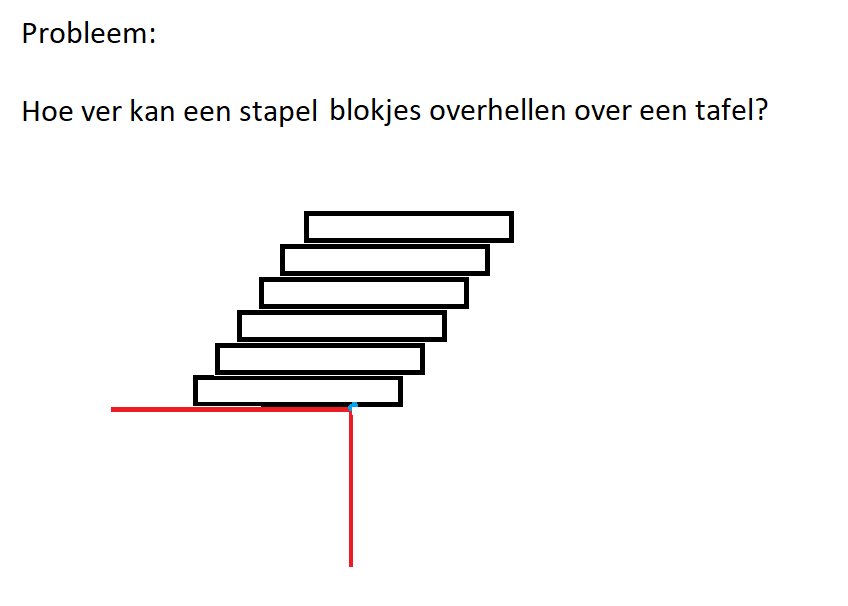 Probeer bijvoorbeeld de blokjes op elkaar te bouwen met steeds een even grote verspringing. 
Hoe ver kan de stapel dan overhellen?
Zou deze stapel blijven staan?
Waarom wel of waarom niet?
Deze blijft staan als het zwaartepunt van de stapel links van de tafelrand is of precies boven de tafelrand.   Want anders heb je een moment rechtsom.
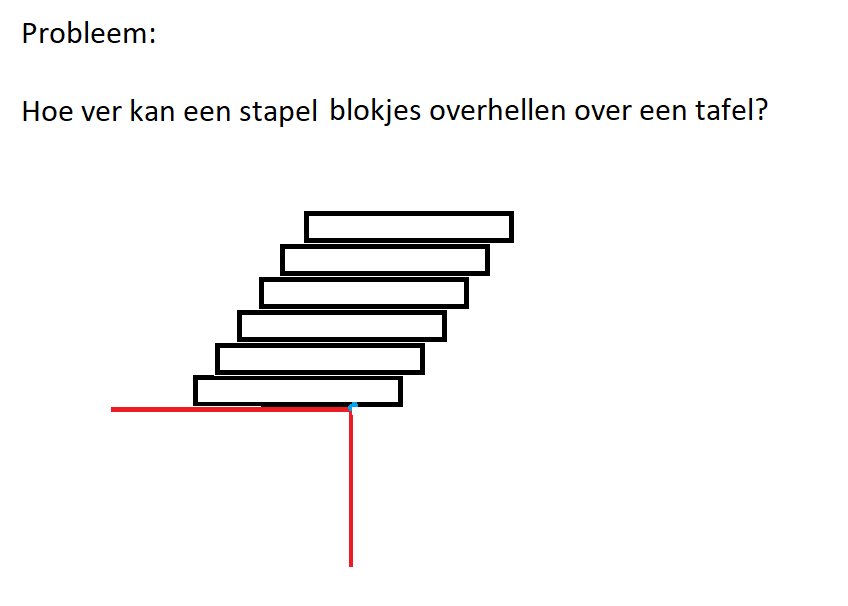 Deze blijft net staan want het zwaartepunt ligt precies boven de tafelrand.
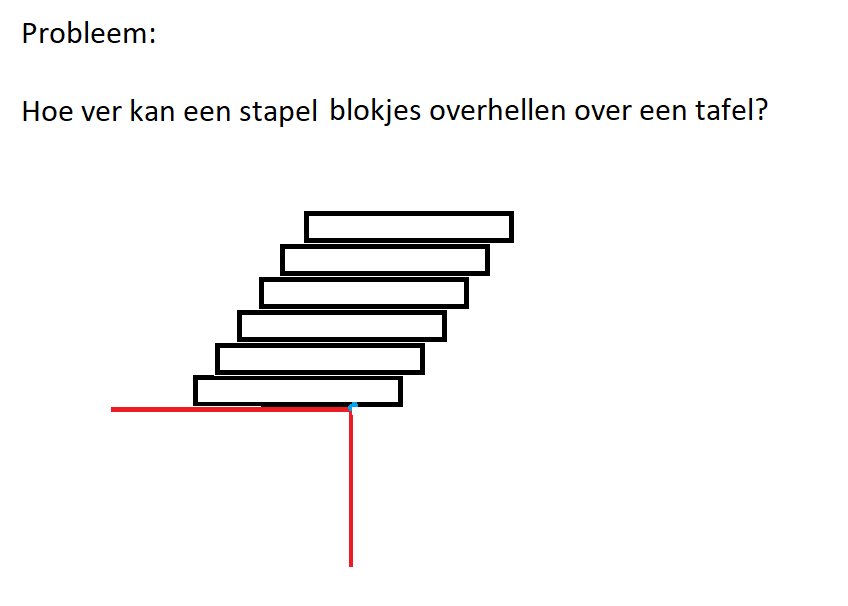 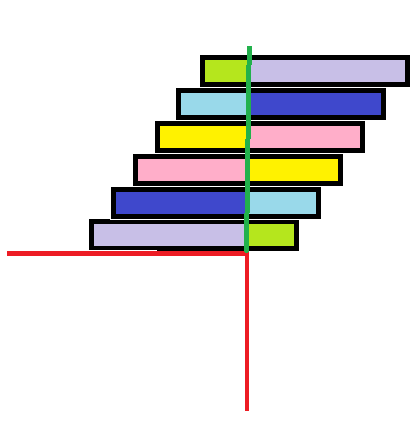 Deze blijft ook nog net staan. 
.
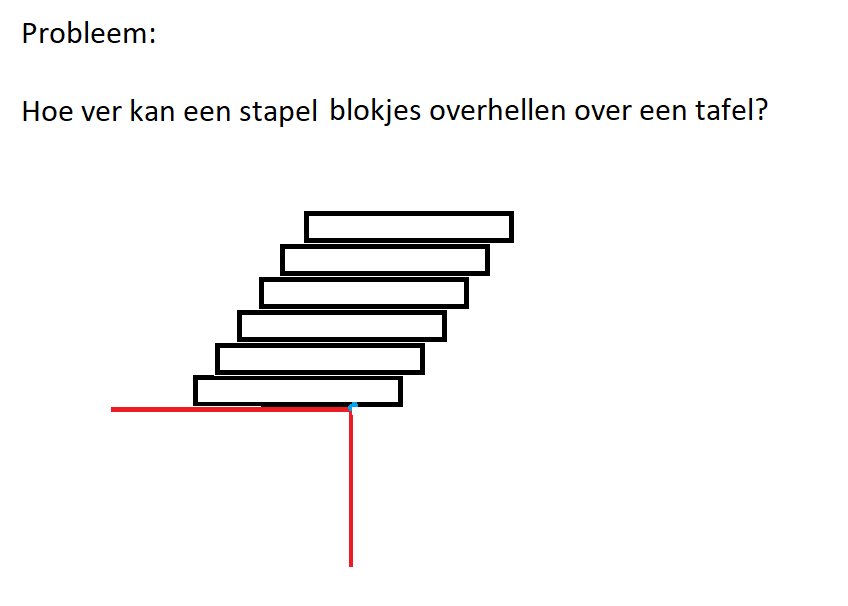 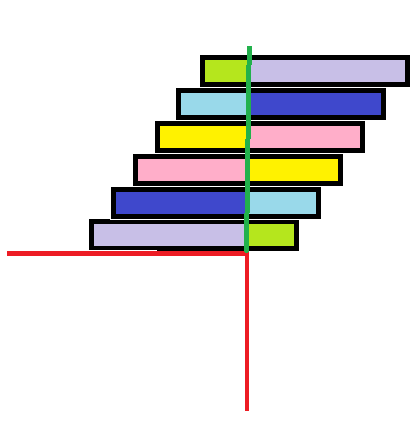 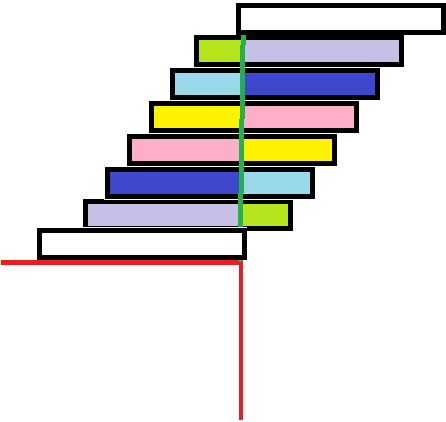 Deze blijft ook nog net staan.
Maar verder kan het niet. Dus op deze manier kan ik maximaal (bijna) één blokje overhellen.   
.
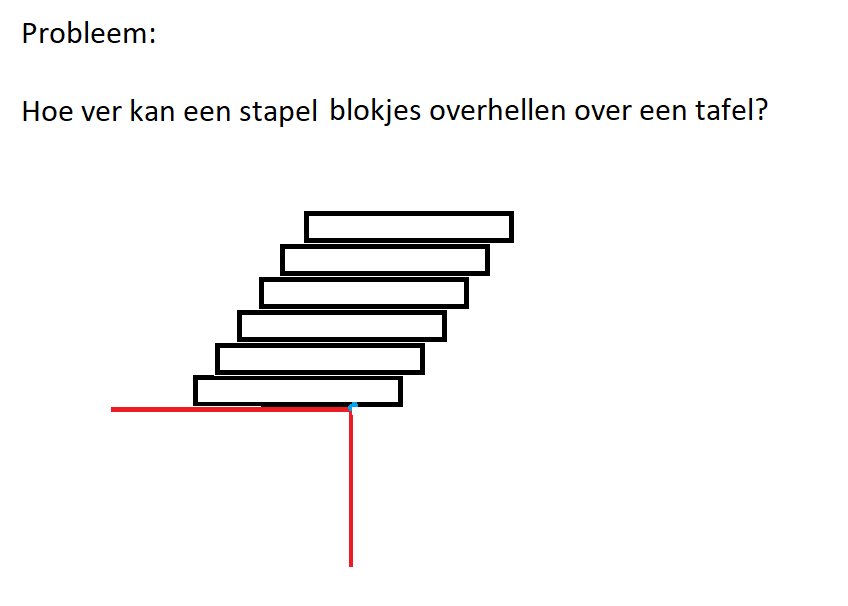 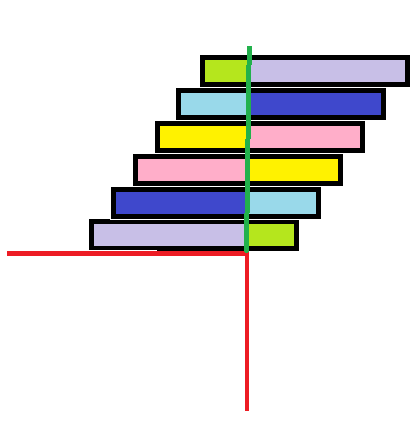 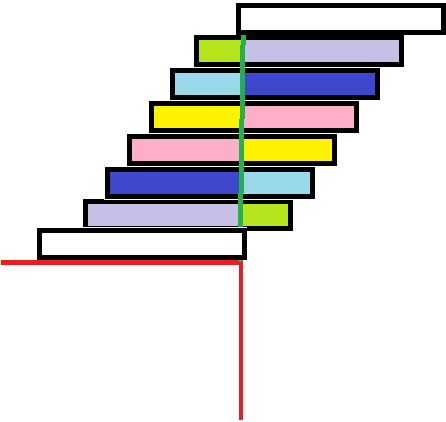 Met echt bouwen en uitproberen kan ik ontdekken dat er stapels mogelijk zijn die verder dan één blokje overhellen.

Ik heb het probleem dus nog niet opgelost.
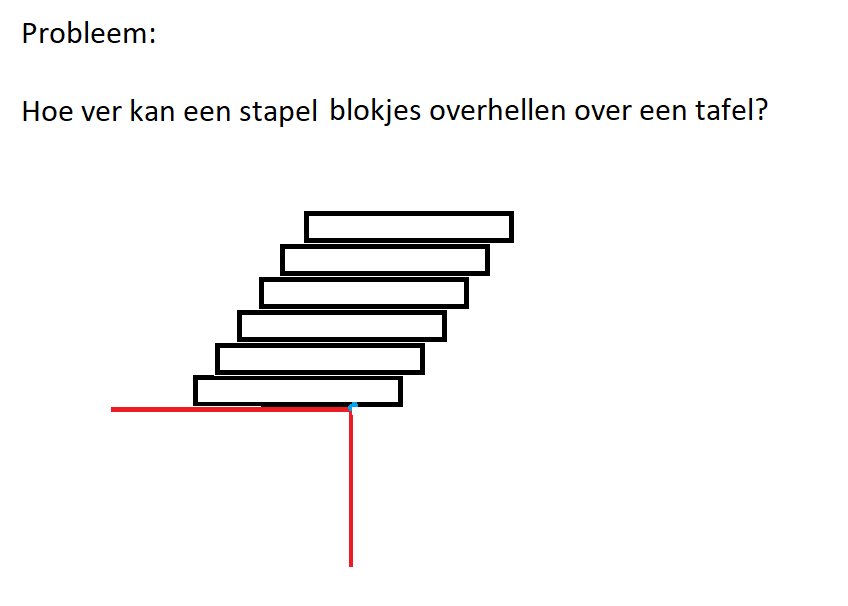 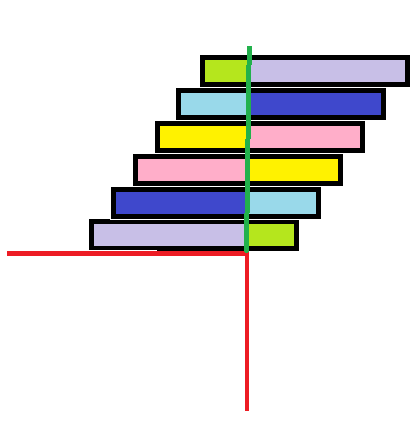 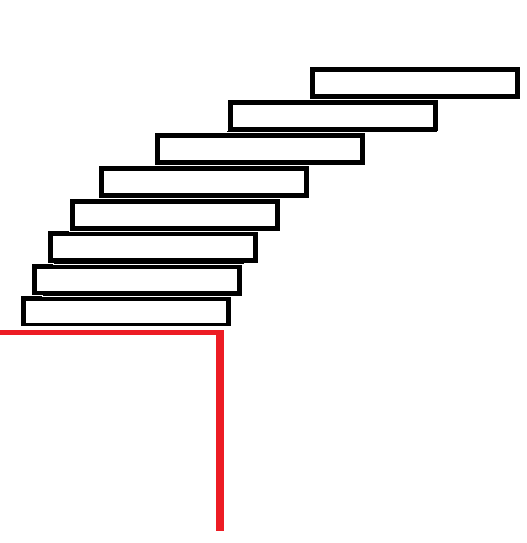 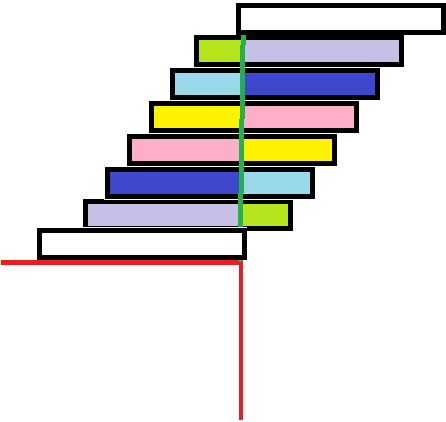 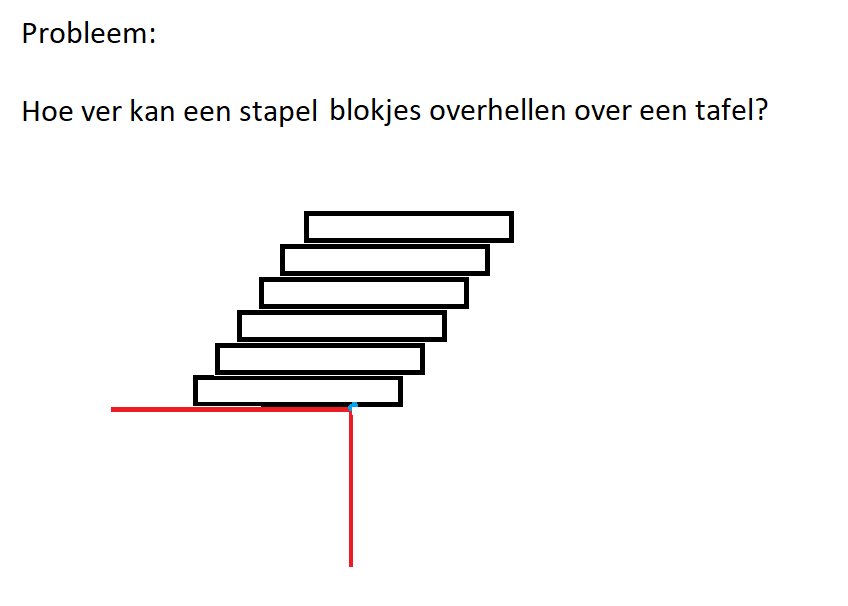 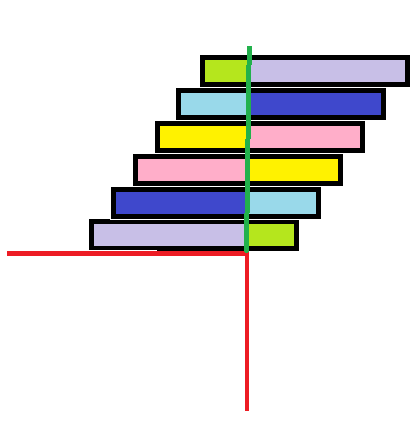 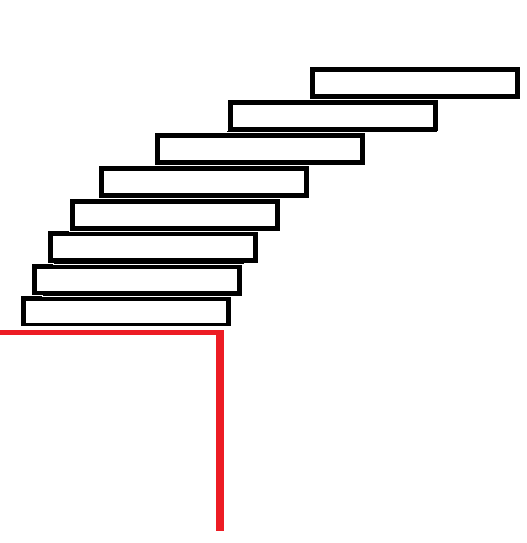 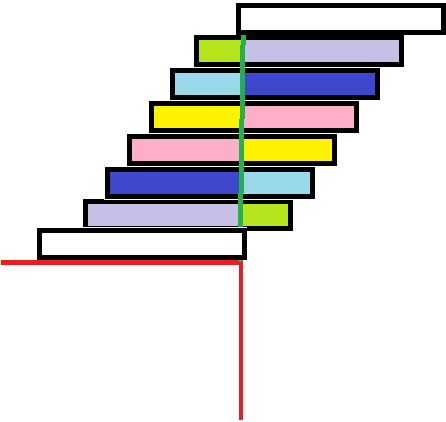 tweede stap: 
Maak een plan. 
We zien niet in één keer de oplossing. 
Dus wat kunnen we eerst doen?
Plan: 
We kijken eerst naar een stapel van één blokje, dan naar twee blokjes etc. en we proberen een systeem te vinden of regelmaat.
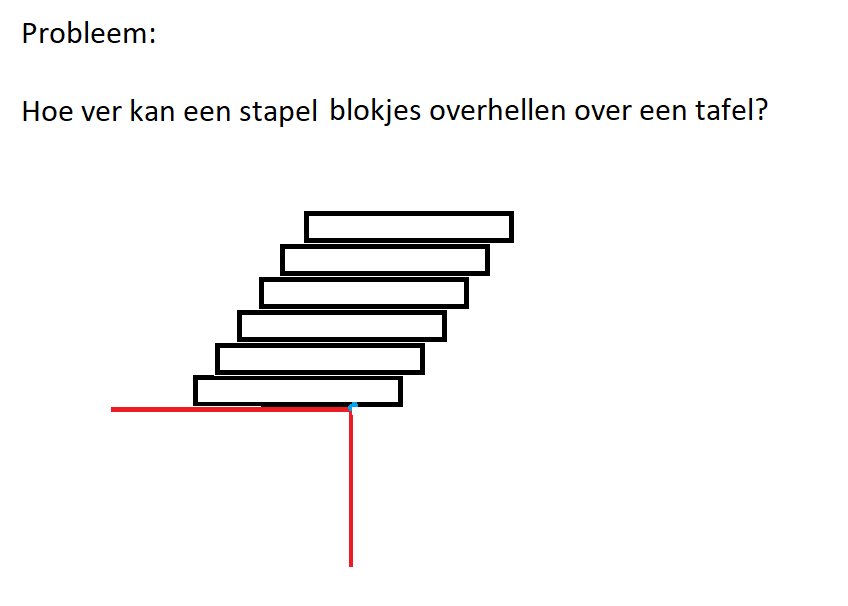 tweede stap: 
Maak een plan. 
We zien niet in één keer de oplossing. 
Dus wat kunnen we eerst doen?
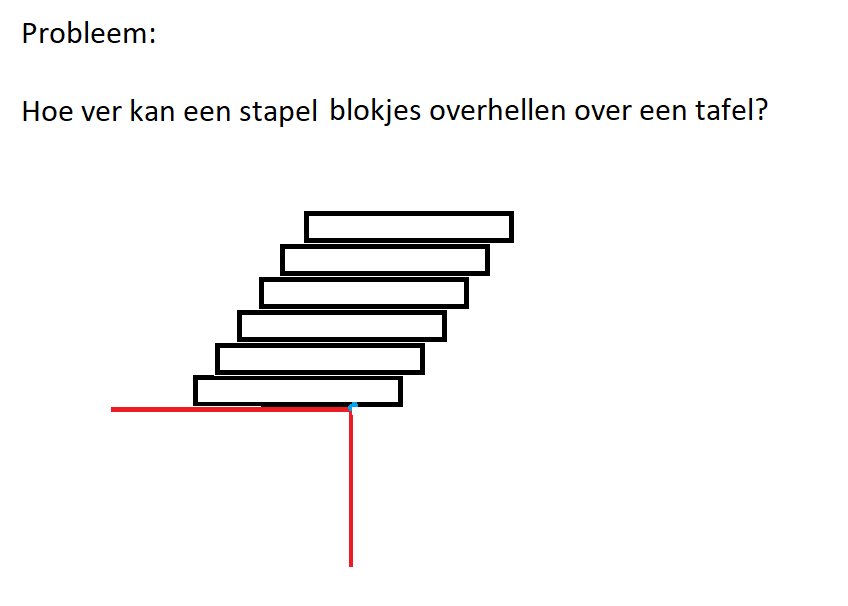 Deze blijft liggen. 
Waarom?
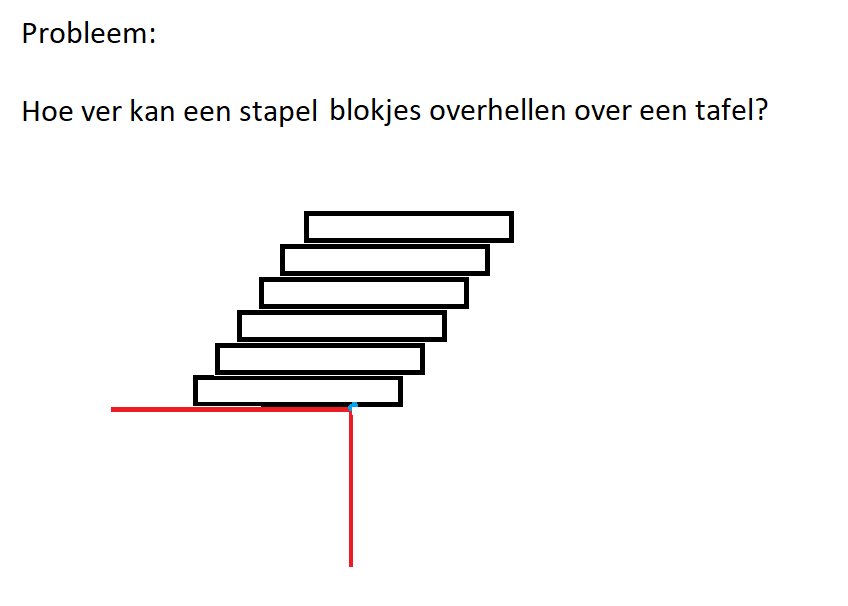 Deze blijft liggen. 
Waarom?

Omdat het zwaartepunt van het 
blokje links van de tafelrand is.
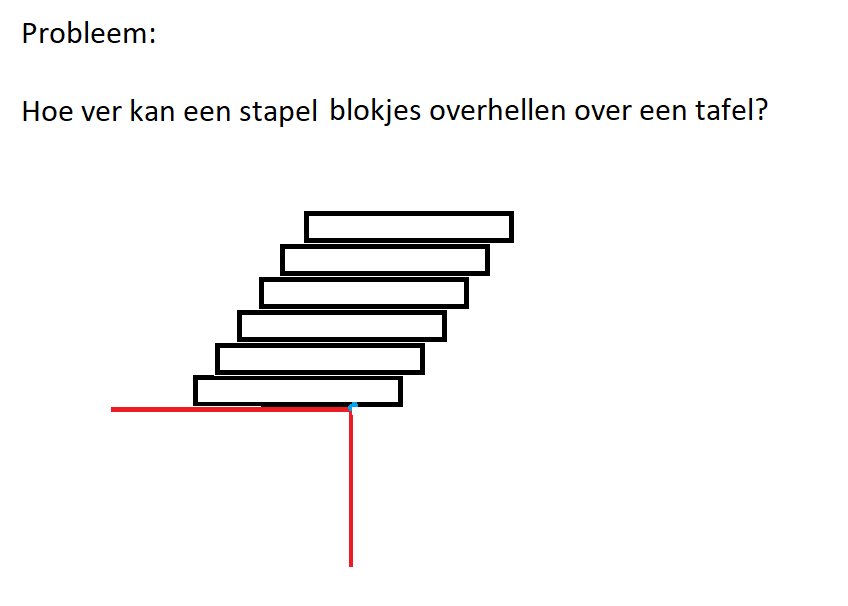 Deze blijft net liggen. 
Waarom?

Omdat het zwaartepunt van het 
blokje precies boven de tafelrand is.
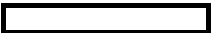 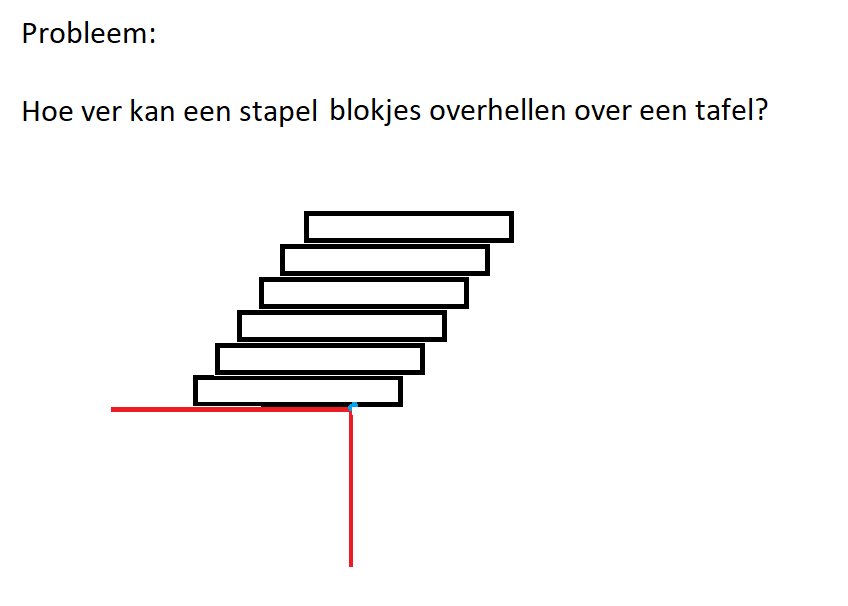 Deze blijft net liggen. 
Waarom?

Omdat het zwaartepunt van het 
blokje precies op de tafelrand is.
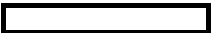 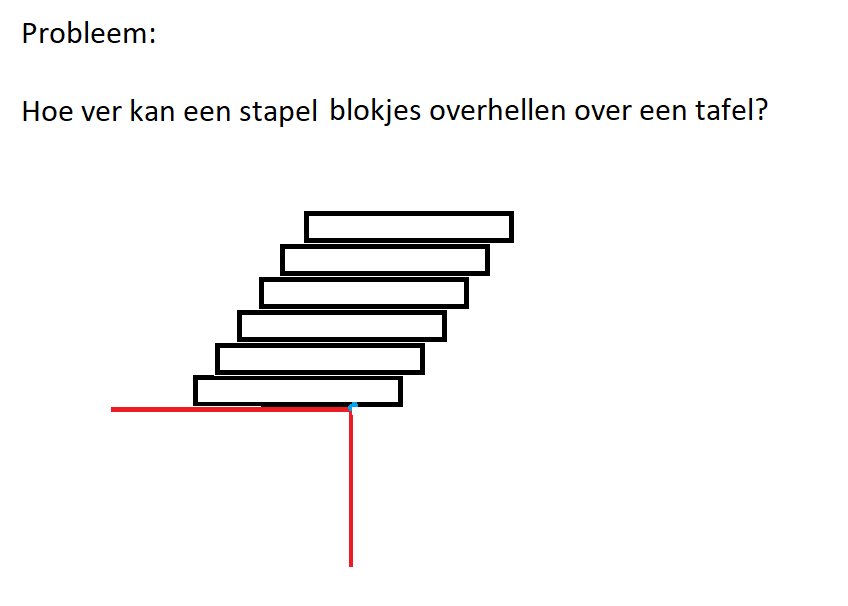 Kan ik hier een tweede blokje op leggen?
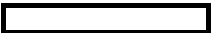 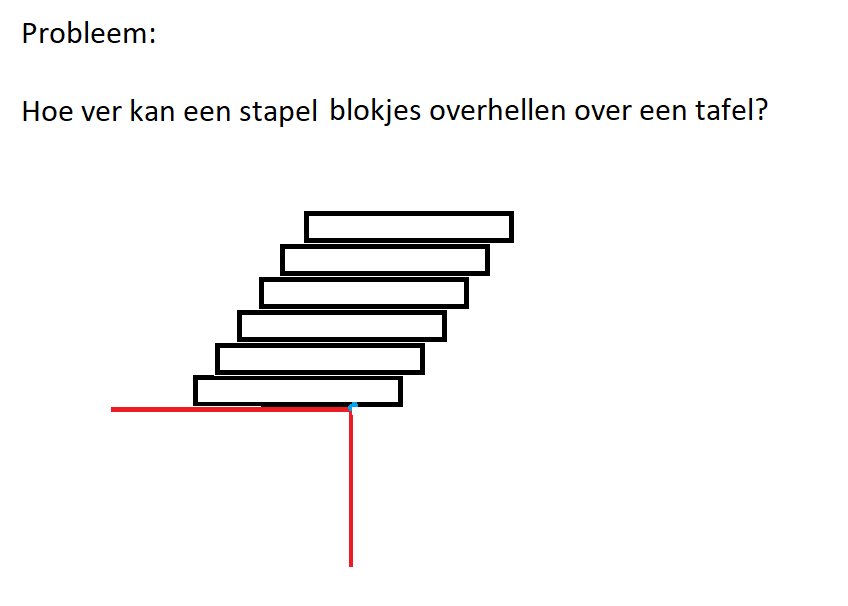 Nee, deze kiept om.
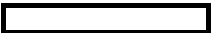 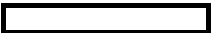 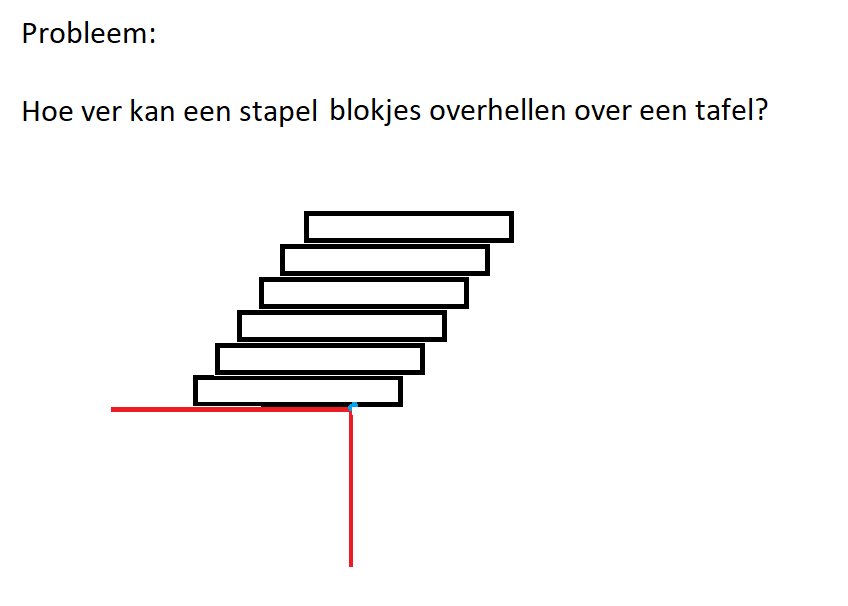 Een tweede blokje erop kan alleen zo (of verder naar links). 
Daar heb ik niks aan. 

Wat nu?
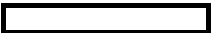 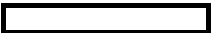 Je kunt iets uitproberen. 

Denk aan: 
Als ik niet een blokje erop kan leggen, dan kan ik misschien een blokje eronder leggen. 

Of: 
Ik kan de tafel naar rechts schuiven, dan kan er wel een blokje op.
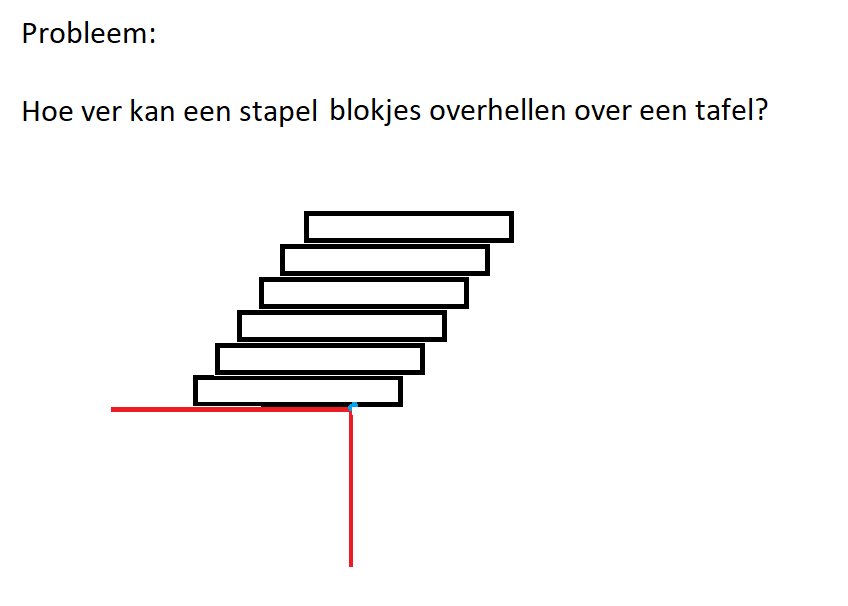 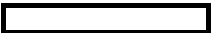 Blijft deze staan?
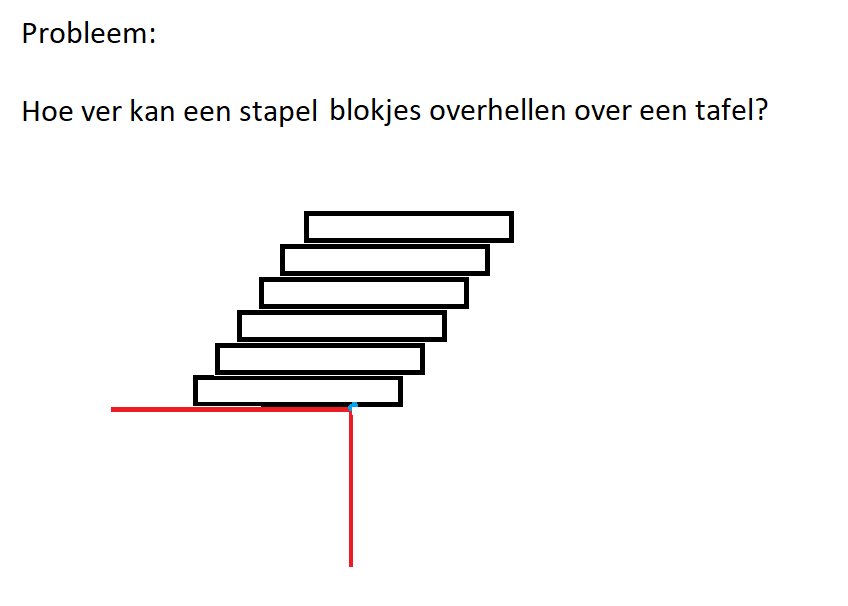 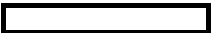 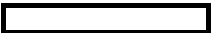 Blijft deze staan?
Ja, het moment linksom is gelijk aan het moment rechtsom.
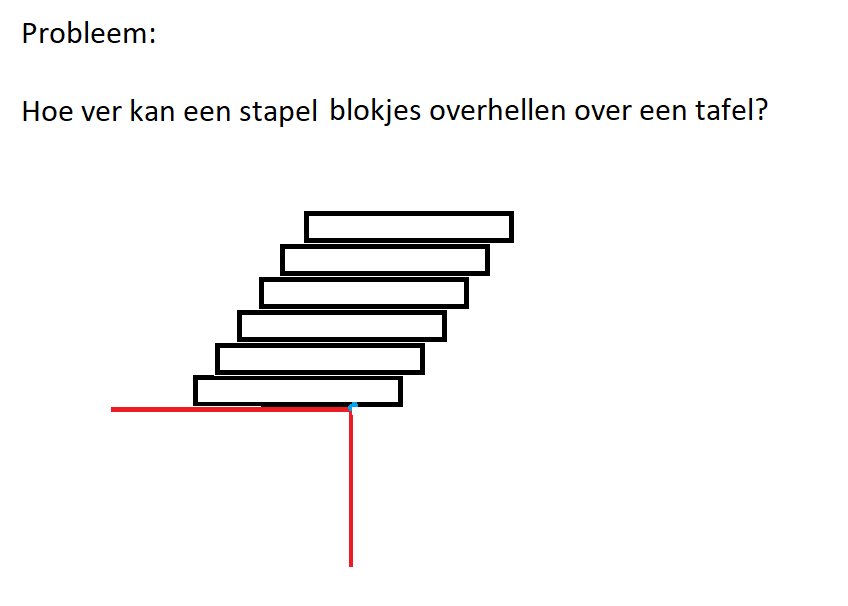 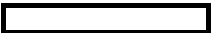 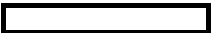 Blijft deze staan?
Ja, het zwaartepunt ligt precies boven de tafelrand.
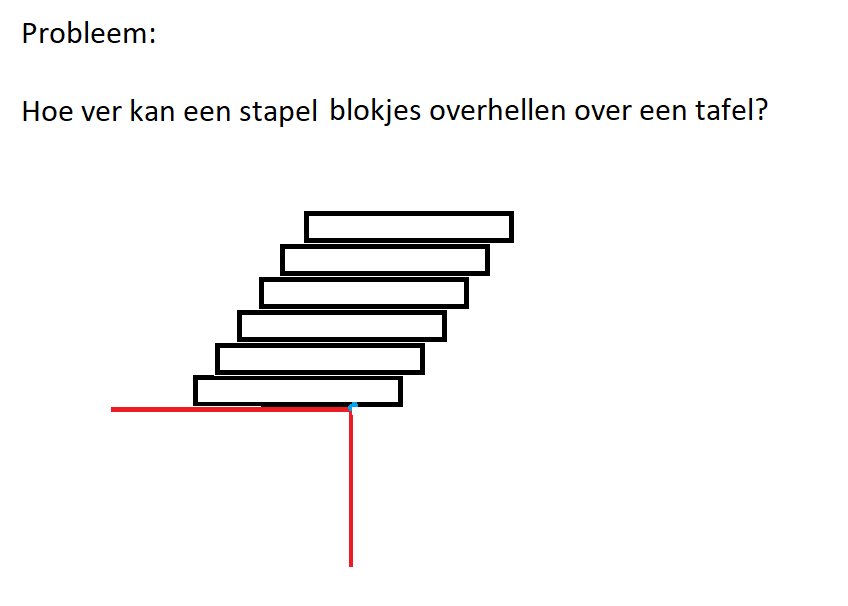 Andere manier
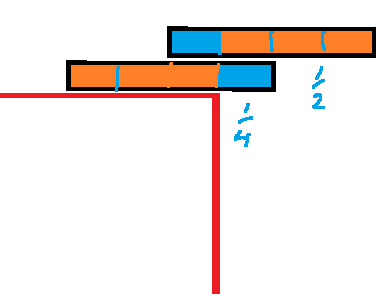 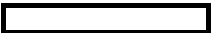 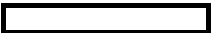 We hebben het dus opgelost voor twee blokjes.
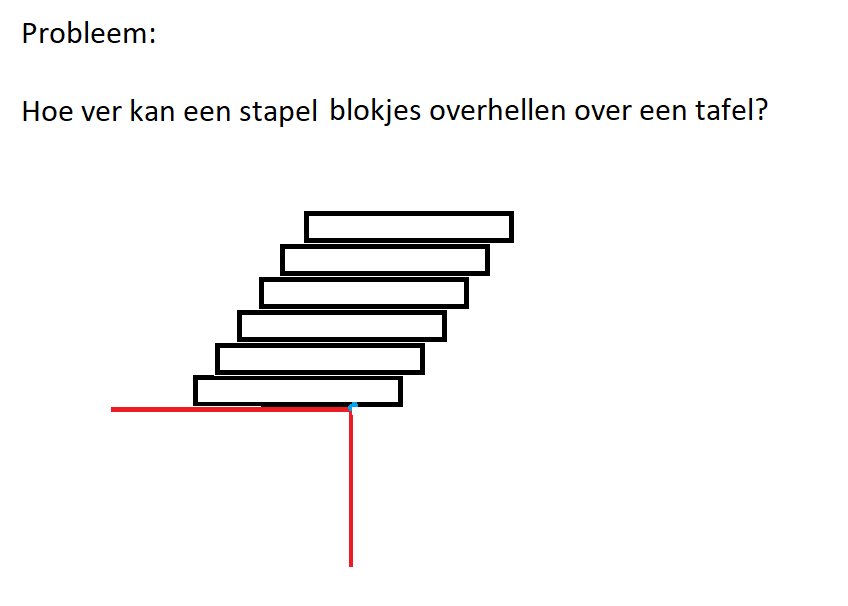 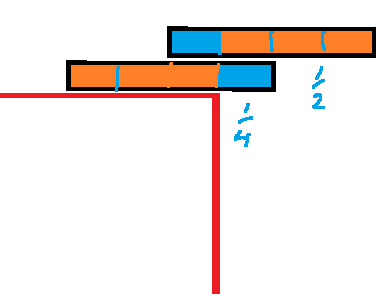 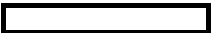 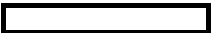 Wat gaan we uitproberen met drie blokjes?
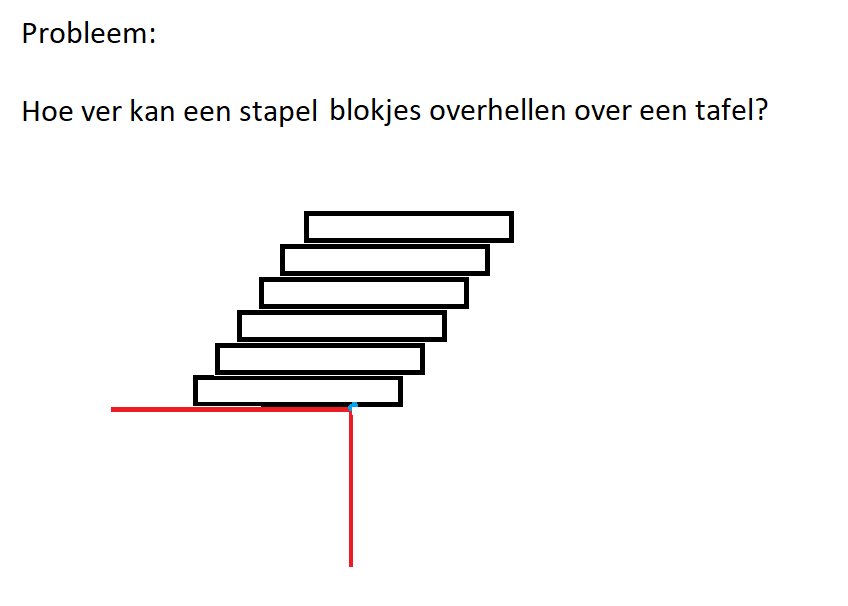 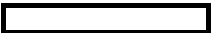 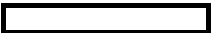 Wat gaan we uitproberen met drie blokjes?
Kijk naar wat we weten over twee blokjes.
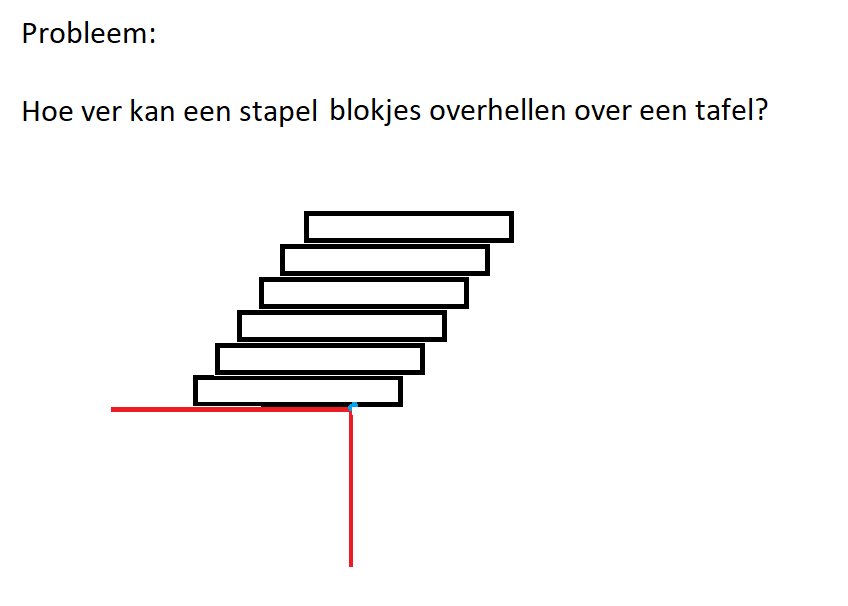 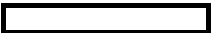 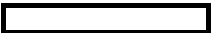 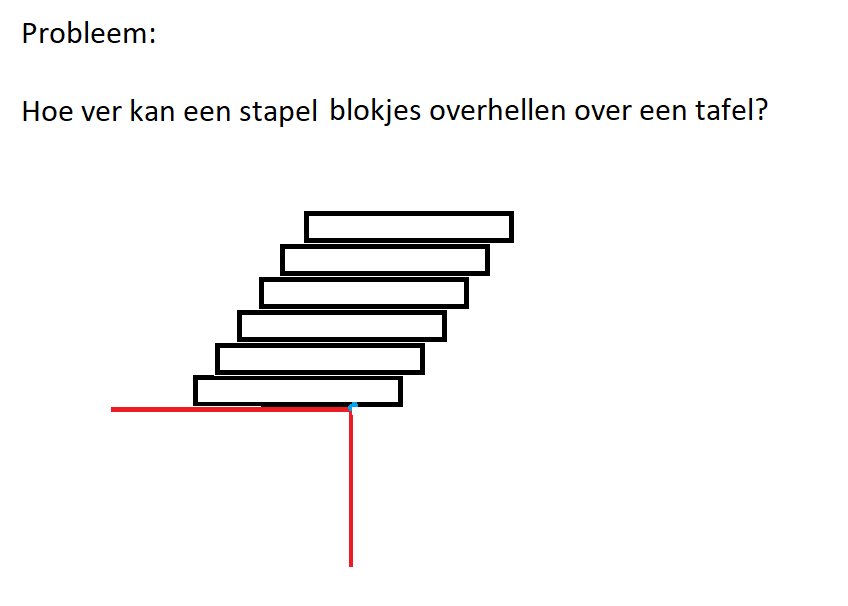 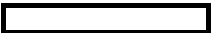 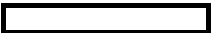 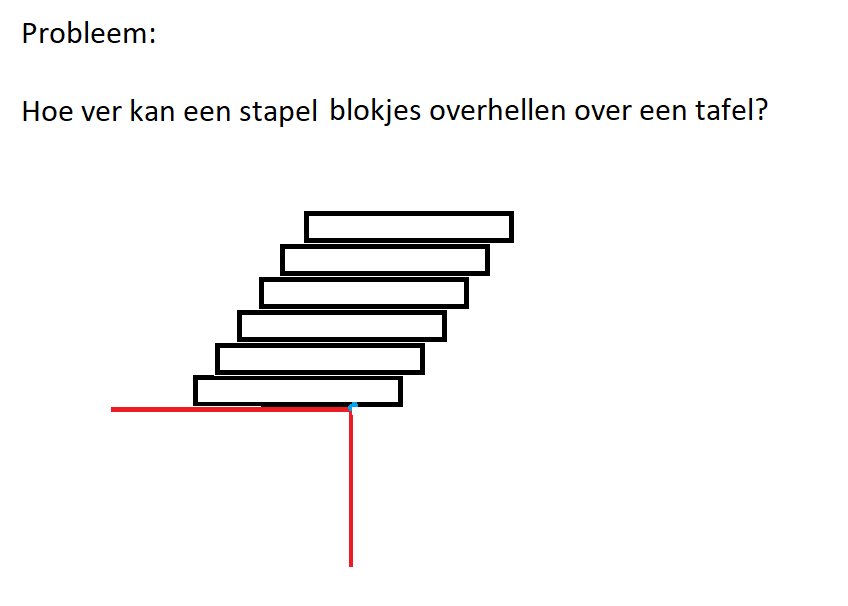 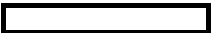 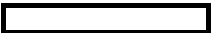 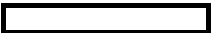 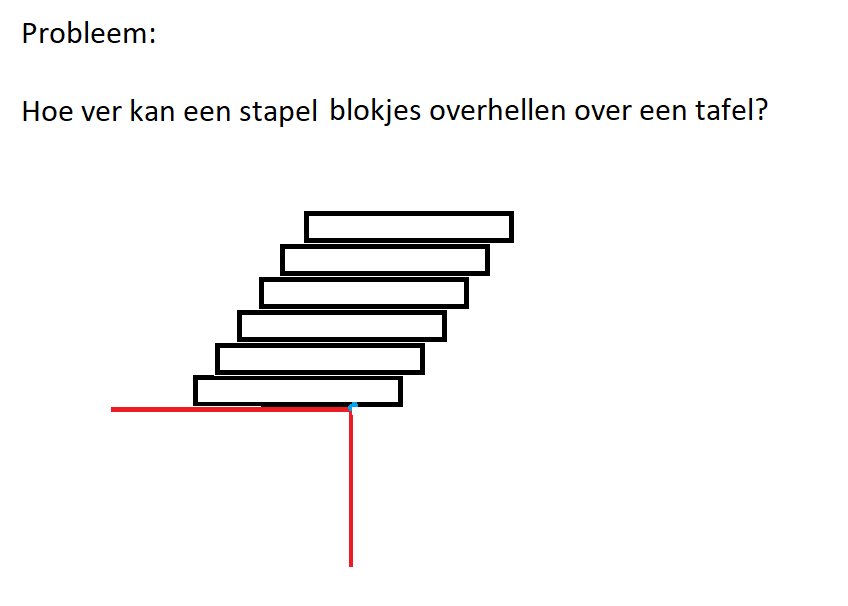 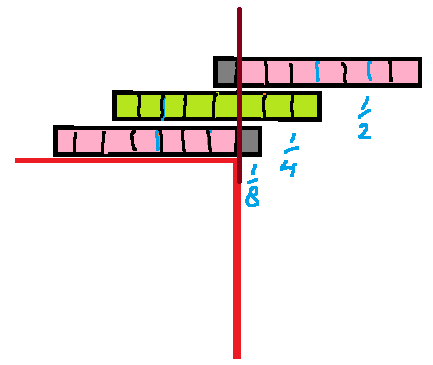 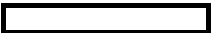 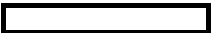 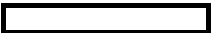 Hieraan kan ik al zien dat het zwaartepunt links van de tafelrand is.
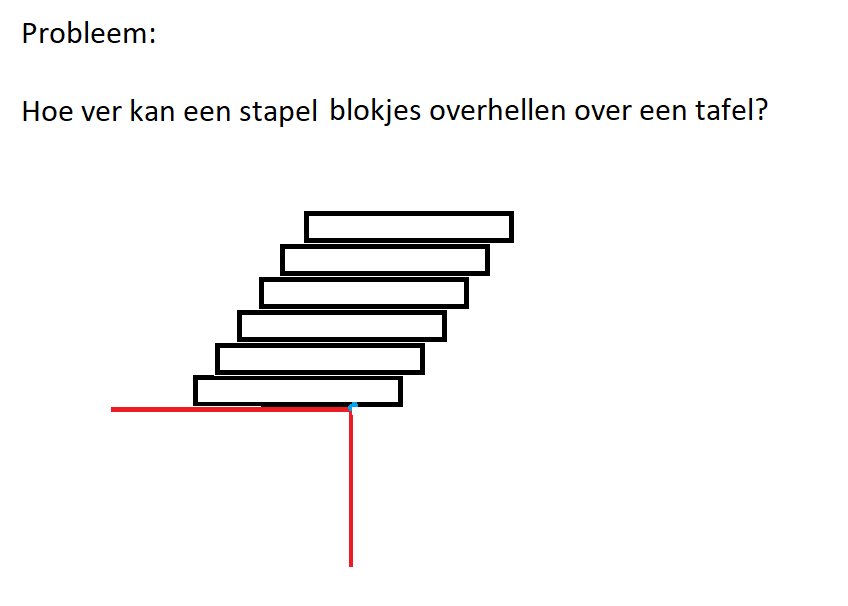 Andere manier om te laten zien dat deze niet goed is.
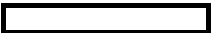 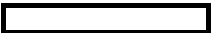 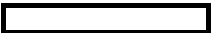 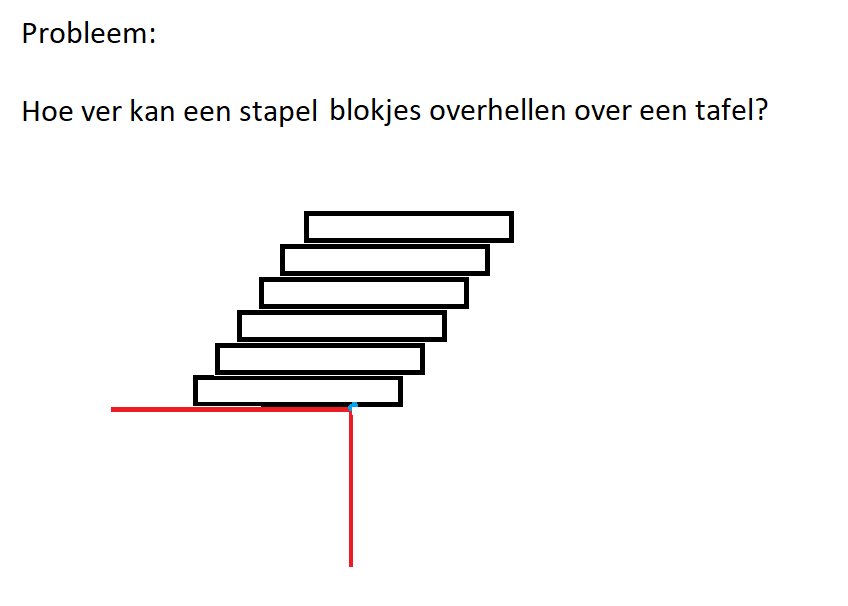 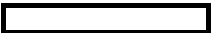 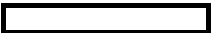 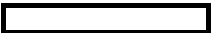 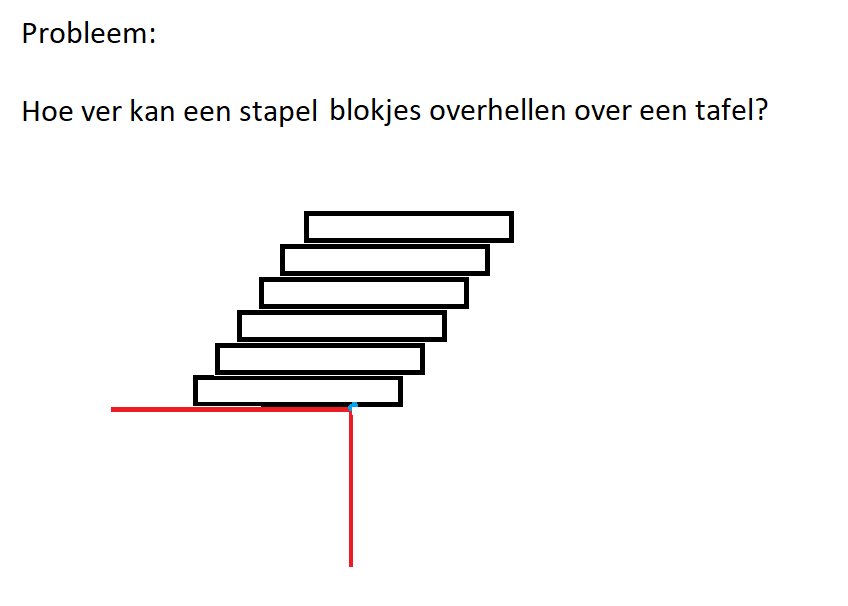 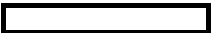 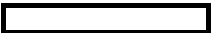 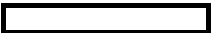 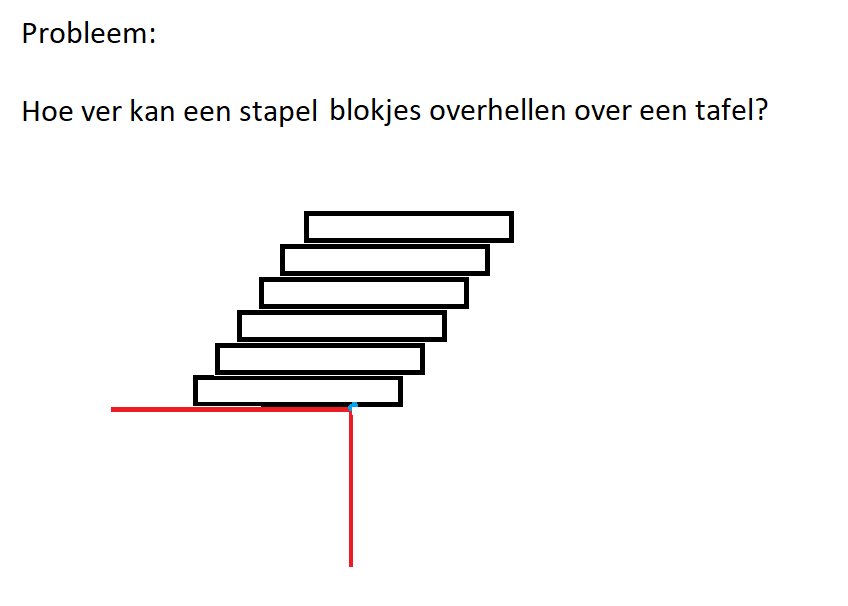 Conclusie: 
Het moment linksom is groter dan het moment rechtsom. 

Dus hij blijft staan.
Maar ik kan dus met drie blokjes meer overhellen.
Probeer iets anders.
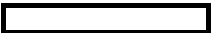 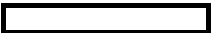 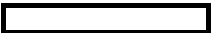 We hebben het nagerekend.
Het klopte niet. 
We doen dus een stapje terug. 
We proberen een andere overhelling met drie blokjes.
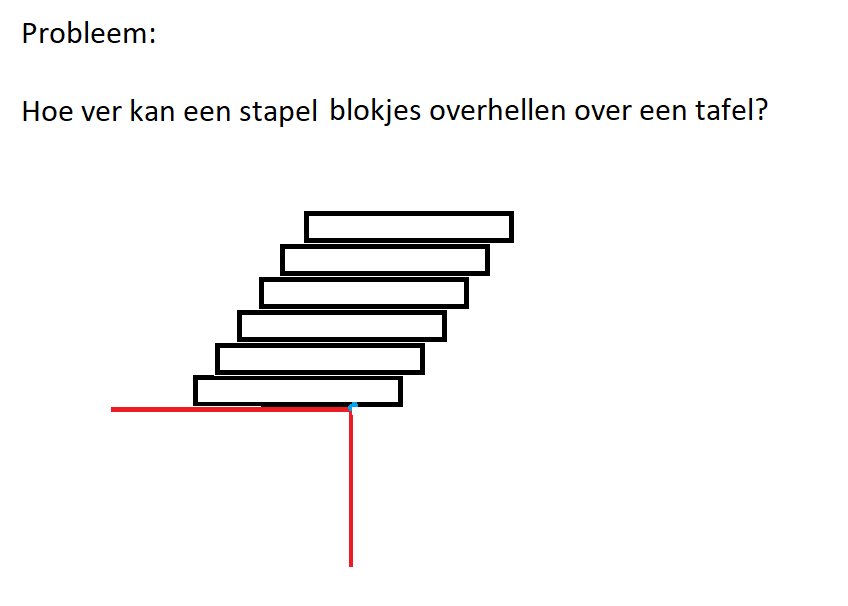 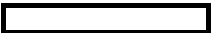 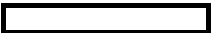 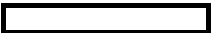 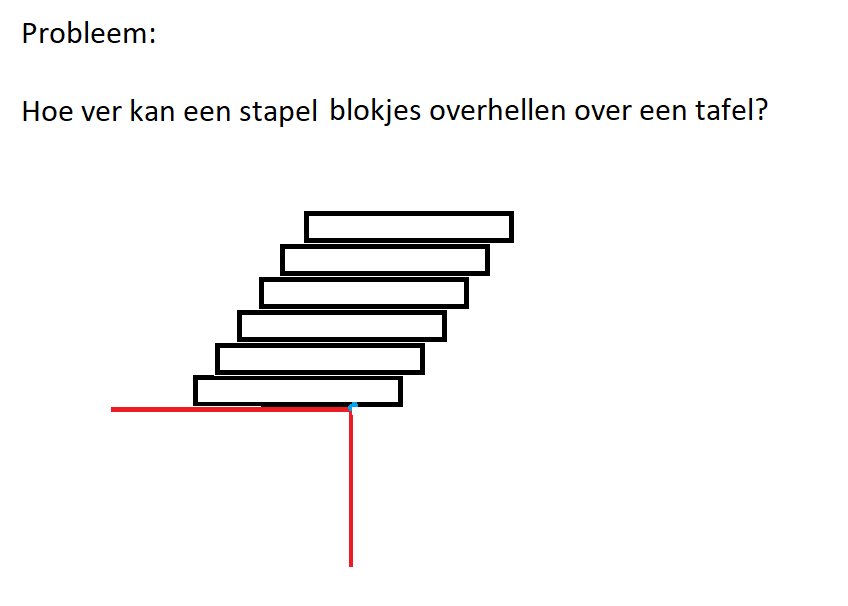 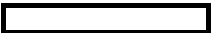 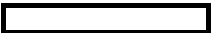 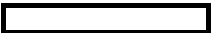 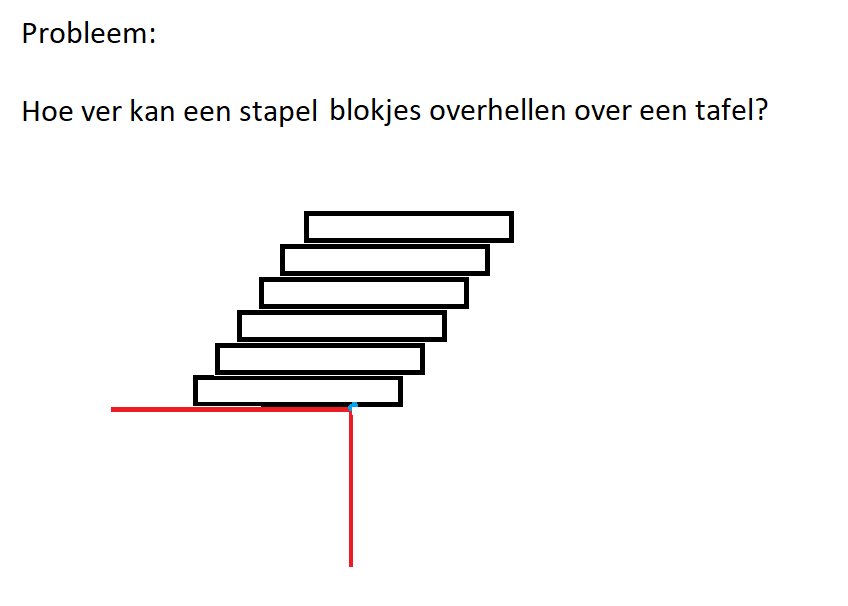 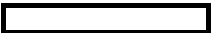 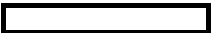 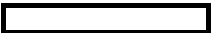 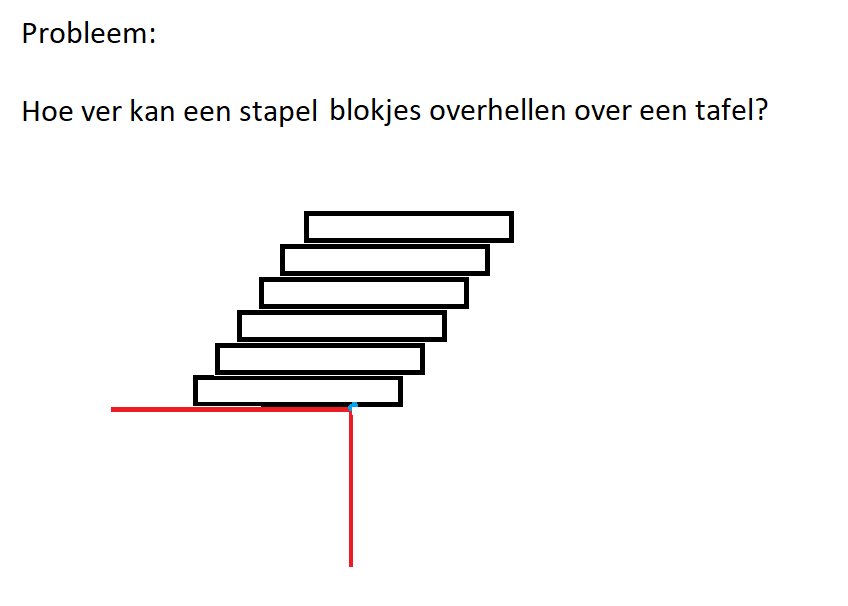 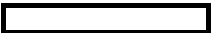 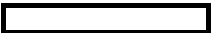 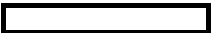 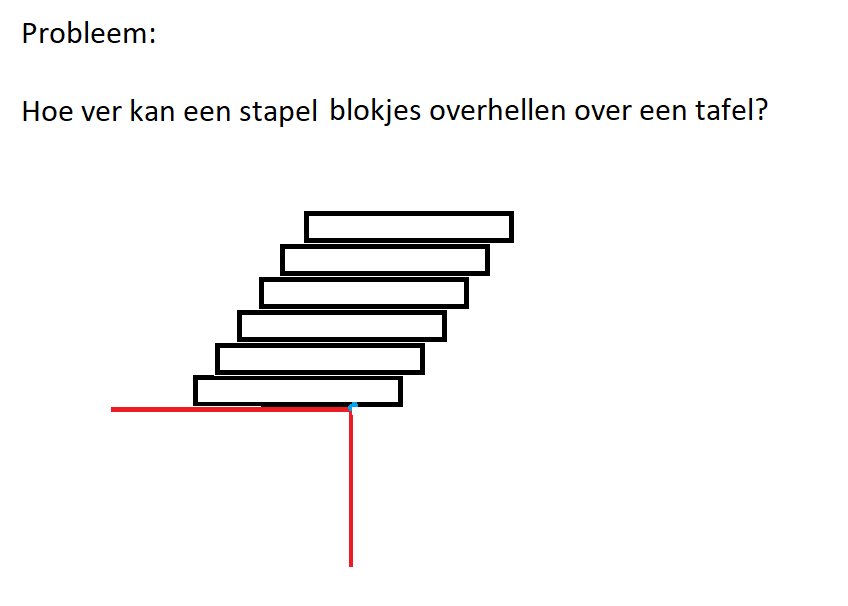 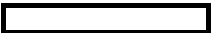 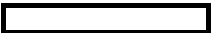 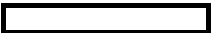 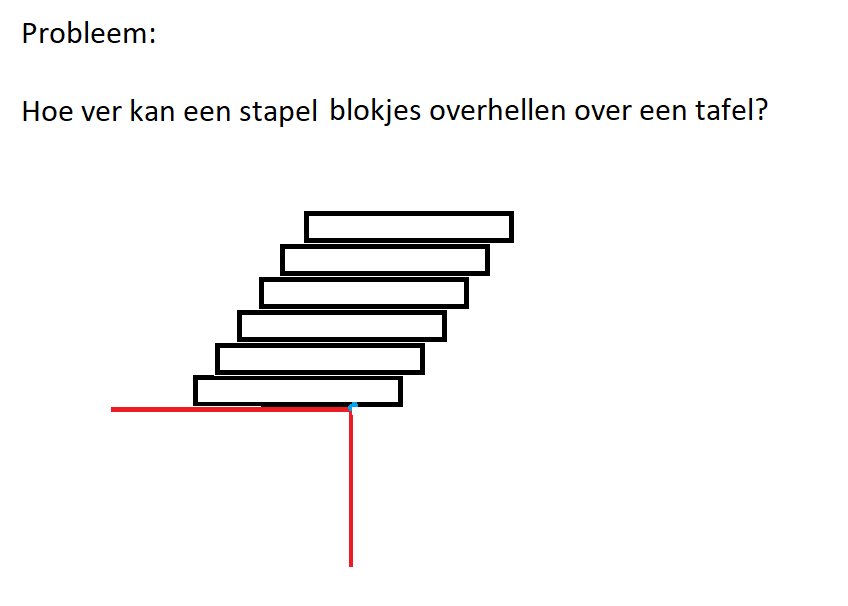 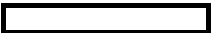 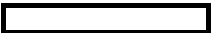 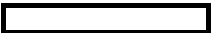 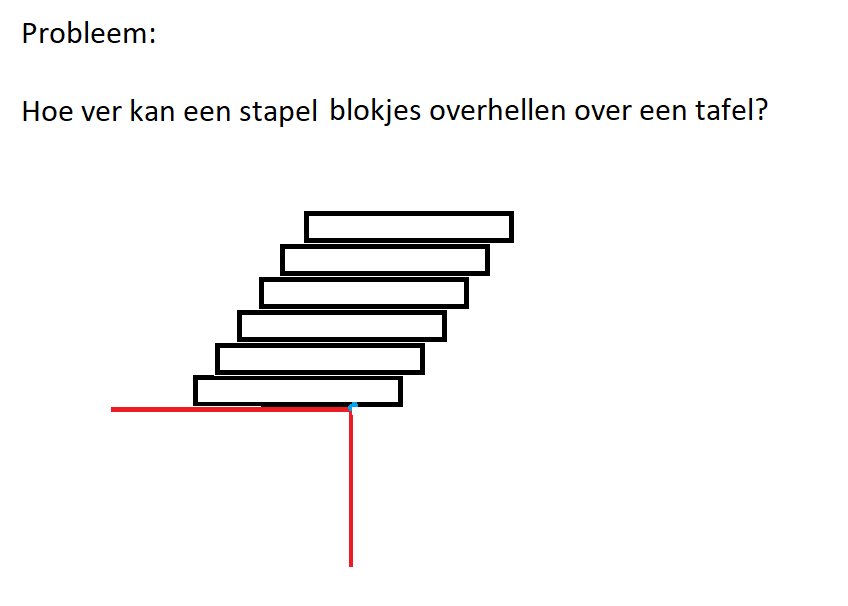 Dus deze is goed voor drie blokjes!
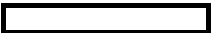 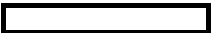 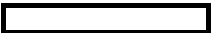 Dit moeten we bewijzen.
Maak een schets van de situatie
Maak een schets van de situatie
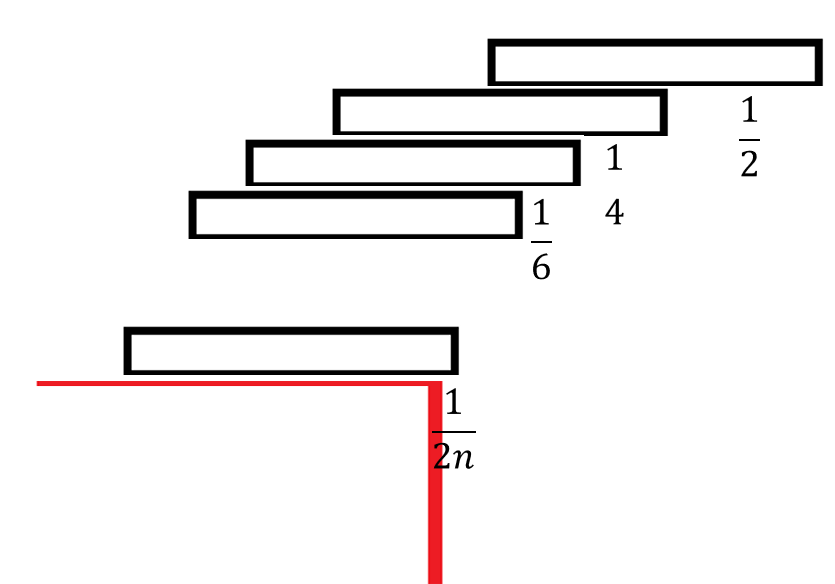 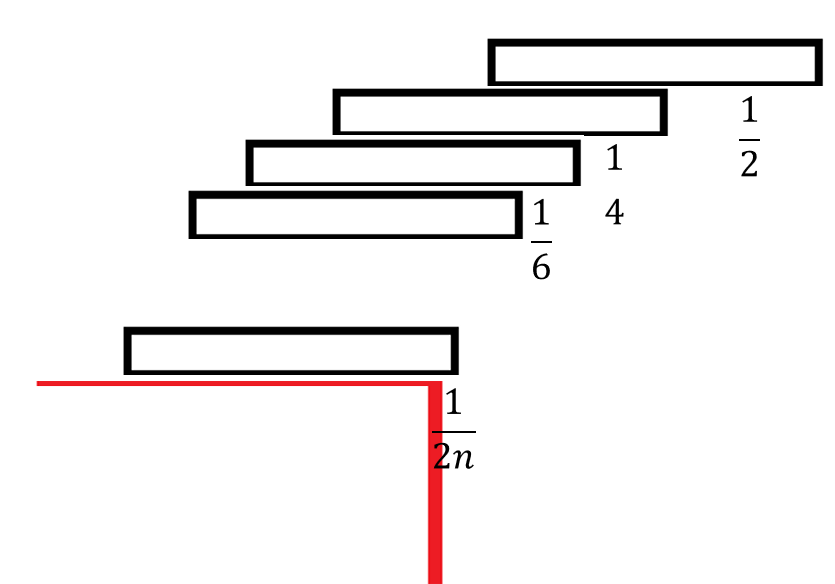 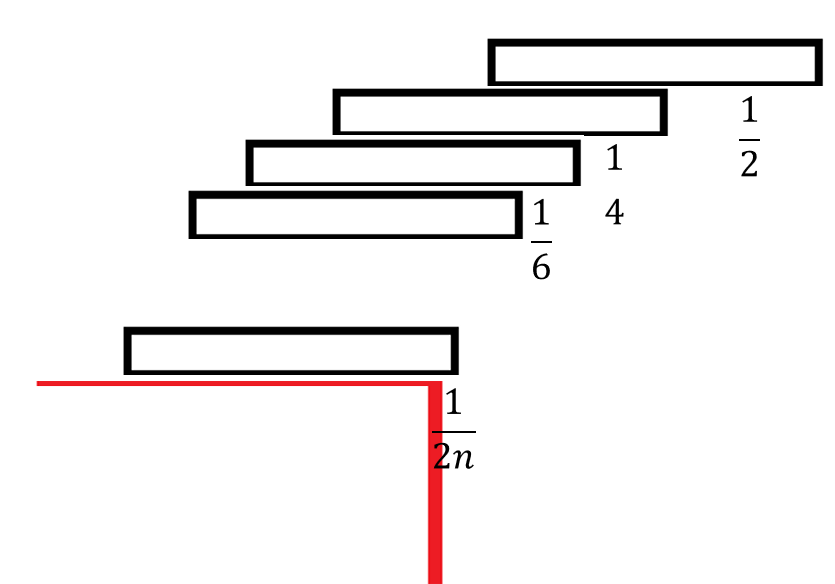 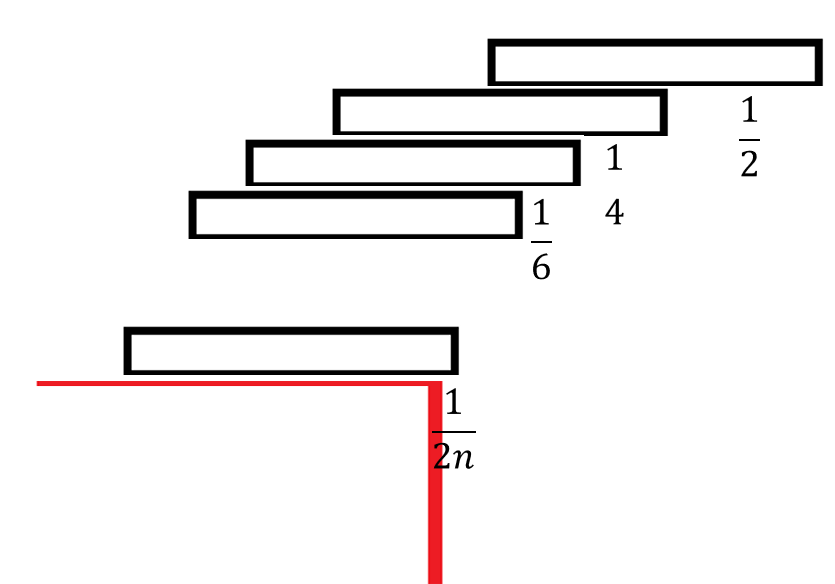 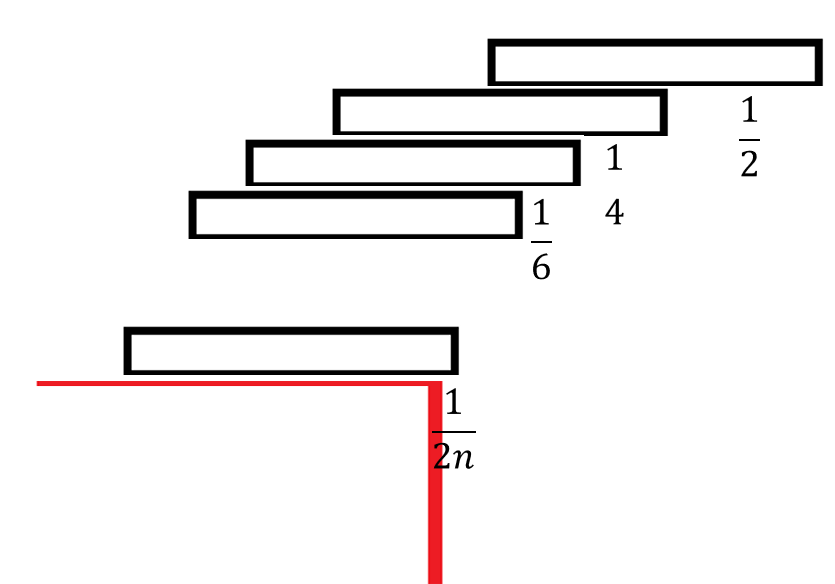 De som van de momenten is nul
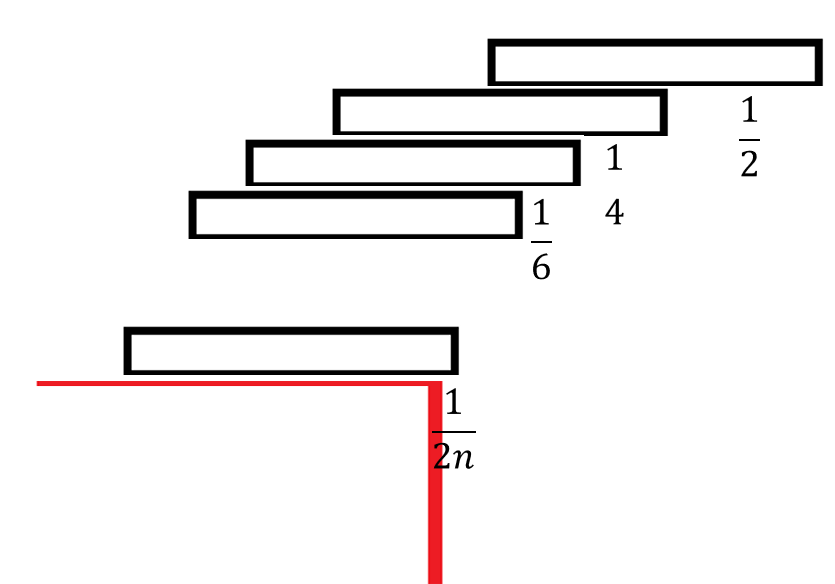 Hiermee is dus bewezen dat deze toren blijft staan.
Maar hoe ver is dat maximaal?
Is deze reeks begrensd? Of kan een toren oneindig ver overhellen?
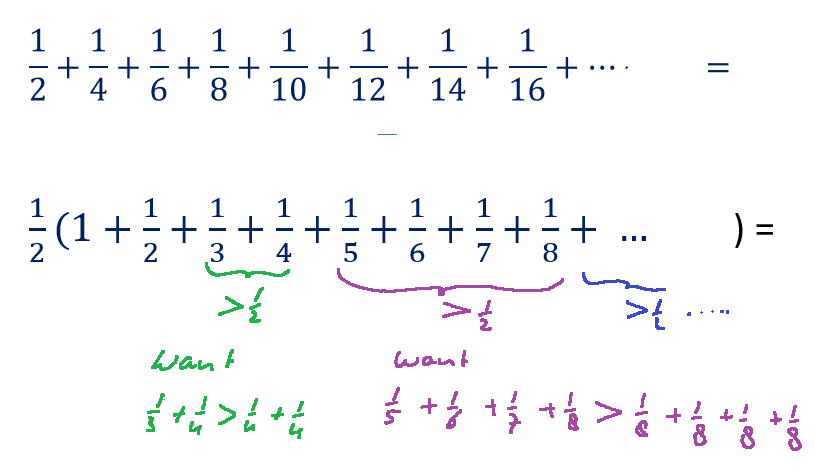 Maar hoe ver is dat maximaal?
Is deze reeks begrensd? Of kan een toren oneindig ver overhellen?
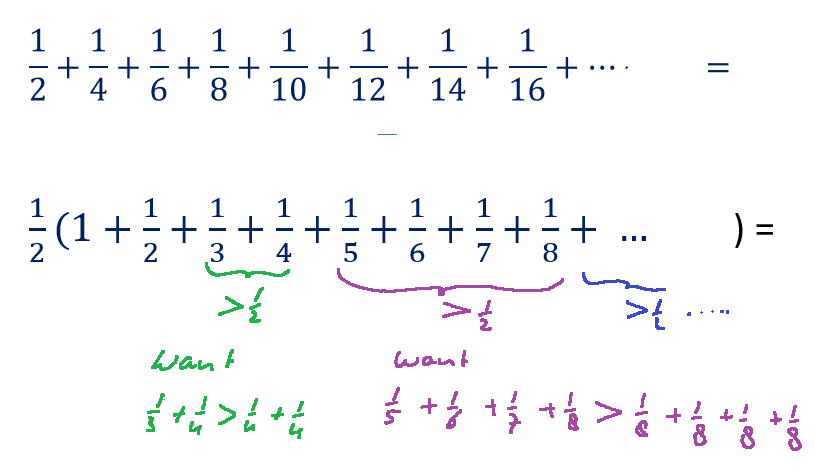 Maar hoe ver is dat maximaal?
Is deze reeks begrensd? Of kan een toren oneindig ver overhellen?
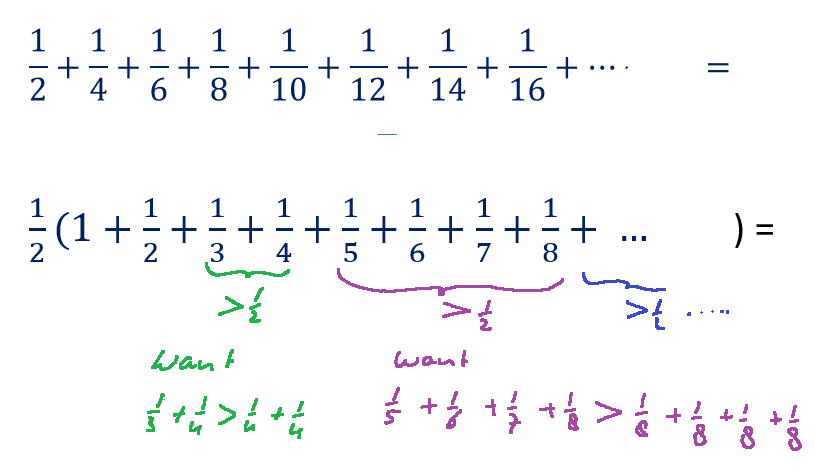 Maar hoe ver is dat maximaal?
Is deze reeks begrensd? Of kan een toren oneindig ver overhellen?
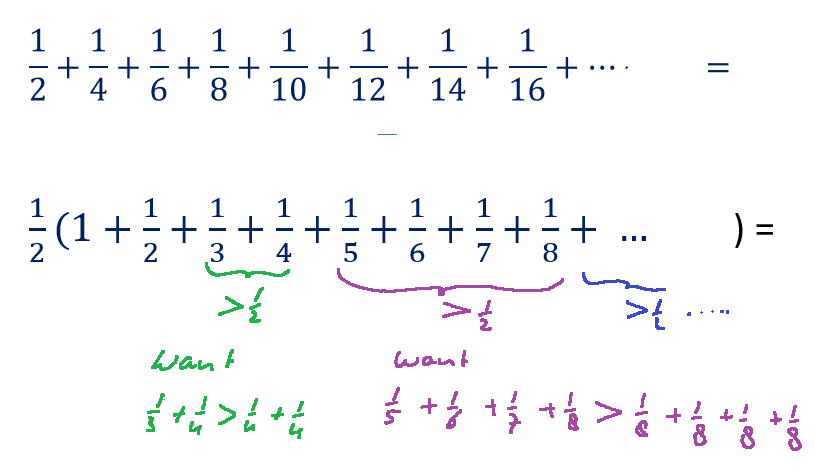 Maar hoe ver is dat maximaal?
Is deze reeks begrensd? Of kan een toren oneindig ver overhellen?
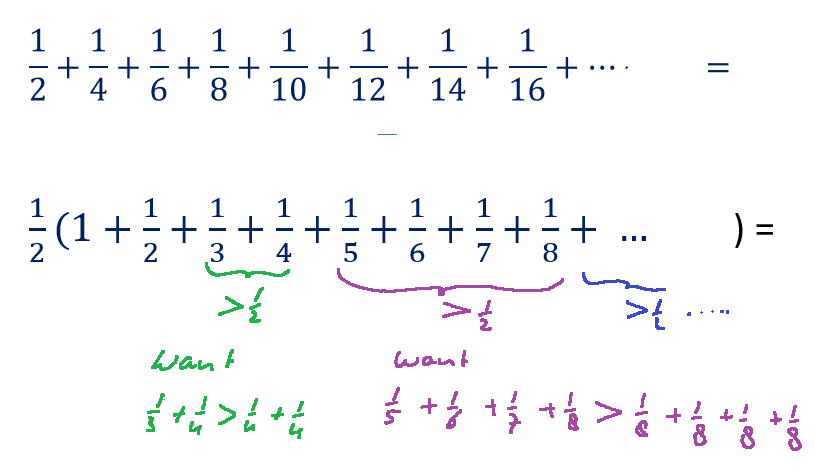 Dus theoretisch kan de toren oneindig ver overhellen. 

Waarom worden er geen bruggen gebouwd op deze manier?